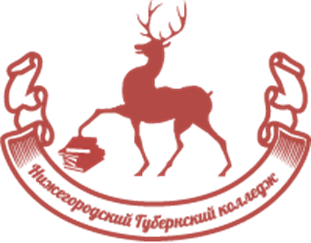 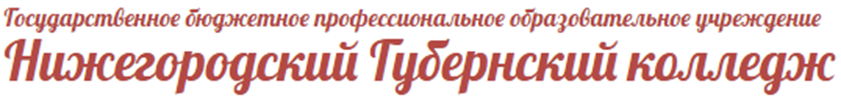 ВЫПУСКНАЯ КВАЛИФИКАЦИОННАЯ РАБОТА
Тема
ДИПЛОМНАЯ РАБОТА
Специальность 44.02.02  Преподавание в начальных классах
Выполнил ФИО
группа 446 курс 4 
Руководитель 
Рецензент
Нижний Новгород
2019 г.
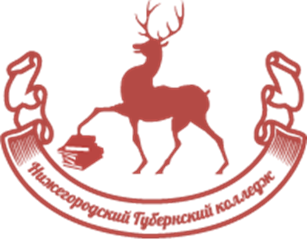 АКТУАЛЬНОСТЬ
текст
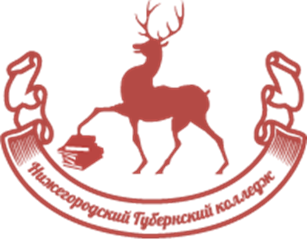 ОБЪЕКТ И ПРЕДМЕТ, ГИПОТЕЗА  ИССЛЕДОВАНИЯ
текст
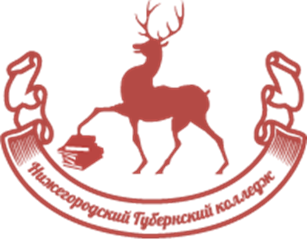 ЦЕЛЬ И ЗАДАЧИ ИССЛЕДОВАНИЯ
Цель:

Задачи:
1.
2.
3
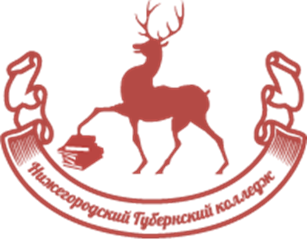 МЕТОДЫ ИССЛЕДОВАНИЯ
Текст
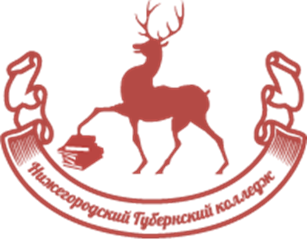 ЭКСПЕРИМЕНТАЛЬНАЯ БАЗА
Текст
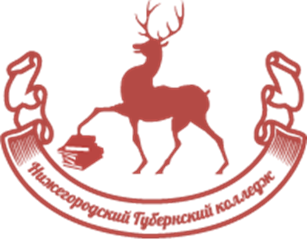 НАЗВАНИЕ ТЕОРЕТИЧЕСКОГО РАЗДЕЛА
Тезисы чему посвящён раздел, можно включить основополагающие классификации, важные термины, формулы, обозначения, описание законодательства, документации и выводы по разделу.
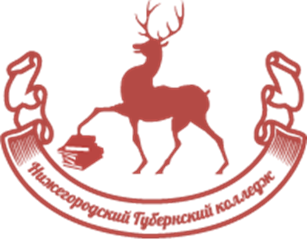 НАЗВАНИЕ ТЕОРЕТИЧЕСКОГО РАЗДЕЛА
Тезисы чему посвящён раздел, можно включить основополагающие классификации, важные термины, формулы, обозначения, описание законодательства, документации и выводы по разделу
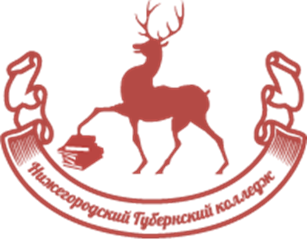 НАЗВАНИЕ ТЕОРЕТИЧЕСКОГО РАЗДЕЛА
Тезисы чему посвящён раздел, можно включить основополагающие классификации, важные термины, формулы, обозначения, описание законодательства, документации и выводы по разделу
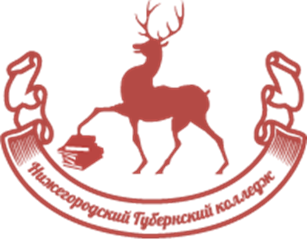 НАЗВАНИЕ ПРАКТИЧЕСКОГО РАЗДЕЛА
Общая характеристика практической или экспериментальной части работы. Например, общие подходы к построению практической (экспериментальной) части работы, описание нюансов изучаемого предмета.
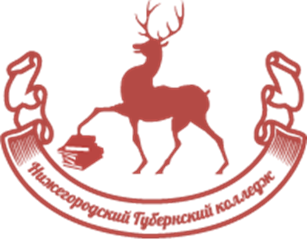 КОНСТАТИРУЮЩИЙ ЭКСПЕРИМЕНТ
(для других специальностей можно вставить названия подразделов или заголовки по видам выполненных действия )
Описание метода исследования (например, тестирование по методу А.А. Иванова»), описание собственных методов, качественный анализ документации или базы данных, рабочей документации, базы практики, методов работы базы практики или программного обеспечения.

Диаграммы с результатами или скриншоты или таблица (должны быть читаемы и показательны)
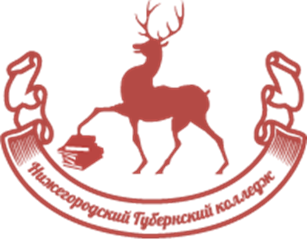 ФОРМИРУЮЩИЙ ЭКСПЕРИМЕНТ
(для других специальностей можно вставить названия подразделов или заголовки по видам выполненных действия )
Описание проведенного эксперимента (уроков, внедрения формул или программного обеспечения или анализ изучения баз практики или документации и т.п.).

Диаграммы с результатами или скриншоты или таблица (должны быть читаемы и показательны) или фото материалы,
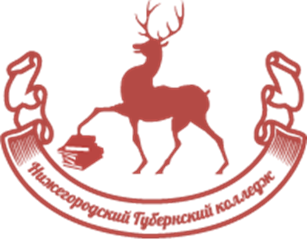 ФОРМИРУЮЩИЙ ЭКСПЕРИМЕНТ
(для других специальностей можно вставить названия подразделов или заголовки по видам выполненных действия )
Описание проведенного эксперимента (уроков, внедрения формул или программного обеспечения или анализ изучения баз практики или документации и т.п.).

Диаграммы с результатами или скриншоты или таблица (должны быть читаемы и показательны) или фото материалы,
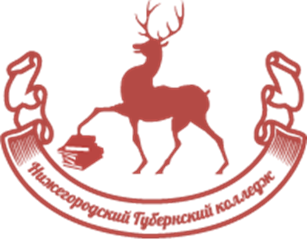 КОНТРОЛЬНЫЙ ЭКСПЕРИМЕНТ
(для других специальностей можно вставить названия подразделов или заголовки по видам выполненных действия )
Описание методов исследования (например анкетирование) внедрение формул, технологий или программного обеспечения, анализ изучения баз практики или документации и т.п., рекомендации.

Диаграммы с результатами, скриншоты или таблица (должны быть читаемы и показательны) или фото материалы.
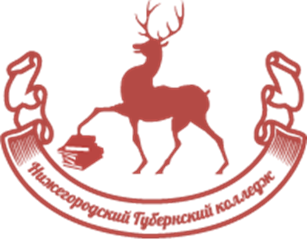 ЗАКЛЮЧЕНИЕ
Выводы по исследованию (должны соответствовать поставленным задачам)



Можно вставить слова известных людей